Figure 5.  Cell morphology of superficial cortical neurons after the dura had been treated with collagenase. (A) A pair ...
Cereb Cortex, Volume 12, Issue 6, June 2002, Pages 585–589, https://doi.org/10.1093/cercor/12.6.585
The content of this slide may be subject to copyright: please see the slide notes for details.
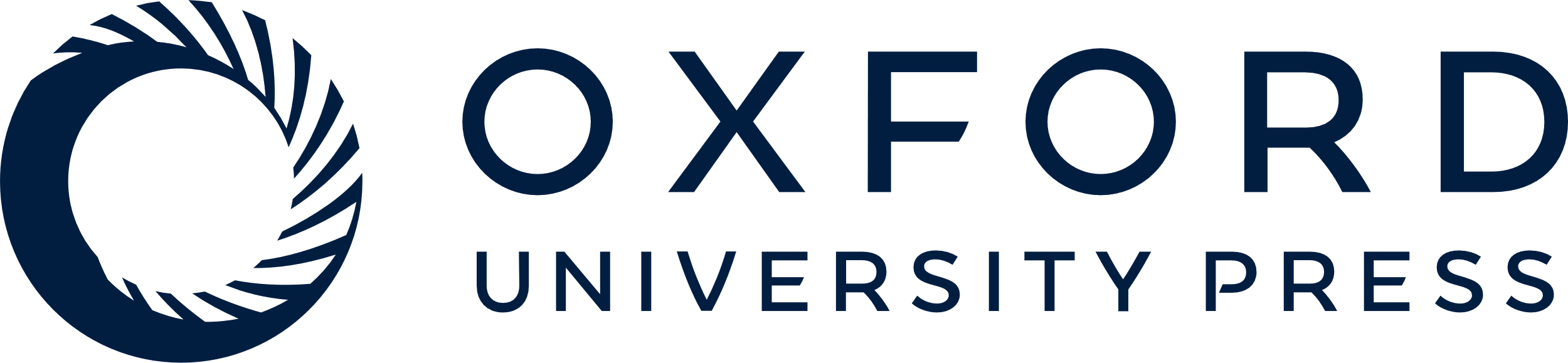 [Speaker Notes: Figure 5.  Cell morphology of superficial cortical neurons after the dura had been treated with collagenase. (A) A pair of dye-coupled cells in layer II; the densely labeled cell on the top is the original injected cell. Calibration bar, 50 μm. (B) High-power magnification of the dendritic terminals in layer I of the same cell (indicated by the square in A). Note that the dendritic processes immediately below the dura are well preserved with intact dendritic spines. Calibration bar, 10 μm.


Unless provided in the caption above, the following copyright applies to the content of this slide: © Oxford University Press]